§106.359. Planned Maintenance, Startup, and Shutdown (MSS) at Oil and Gas Handling and Production Facilities.
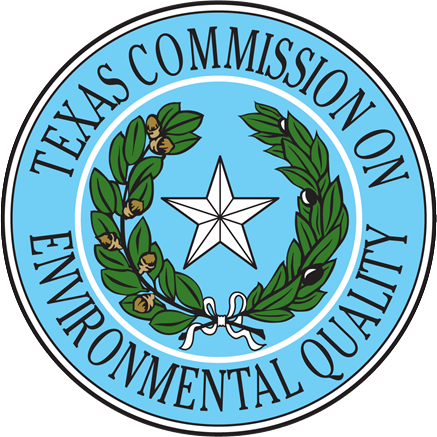 Overview
MSS Schedule in 30 TAC § 101.222(h)  January 5, 2012
SB 1134 moved the deadline for Oil and Gas to January 5, 2014
Must meet 30 TAC § 106.4
PBR 106.359
(1) engine, compressor, turbine, and other combustion facilities maintenance; 
(2) repair, adjustment, calibration, lubrication, and cleaning of site process equipment; 
(3) replacement of piping components, pneumatic controllers, boiler refractories, wet and dry seals, meters, instruments, analyzers, screens, and filters; 
(4) turbine or engine component swaps; 
(5) piping used to bypass a facility during maintenance; 
(6) planned MSS activities with the same character and quantity of emissions as those listed in paragraphs(1-5) of this subsection;
PBR 106.359
(7) pigging and purging of piping; 
(8) blowdowns; 
(9) emptying, purging, degassing, or refilling of process equipment, storage tanks and vessels (except landing floating roof tanks for convenience purposes), if subparagraphs (A) - (C) of this     paragraph are met. 
(10) abrasive blasting, surface preparation, and surface coating of facilities and structures used at the site in oil and gas handling and production.
MSS PBR Timeline
March 15-April 15, 2013 Comment Period
July 26, 2013
Adoption
September 10, 2013
Effective Date
January 5, 2014
O&G Authorizes Planned MSS
MSS Authorization Options
106.352 (i)-Planned Maintenance, Startups and Shutdowns
Options:
Counties required to be registered under 106.352(a-k) must use (i)
Counties voluntarily registered under 106.352(a-k) have an option to revise to 106.352 (l).

Registering/Representing MSS-January 5, 2014
106.359-Planned MSS at O&G Handling & Production Facilities
Applicability
No superseding of existing authorization 
Planned MSS Activities
PBR does not require registration
Best management practices
Keep records
106.359 Construction Authorizations (Title V, NSR, Standard Permit)
Title V
106.359 required for permit
Minor revision
OP-NOTIFY
NSR (New Source Review)
106.359 used to increase specific activities
Activities must be in compliance with rules
106.359 may not be used to remove existing special conditions
Standard Permits
106.359 not incorporated §116.620
Referenced at renewal
No hourly emission requirements
MSS Options-Barnett Shale
Barnett Shale Counties
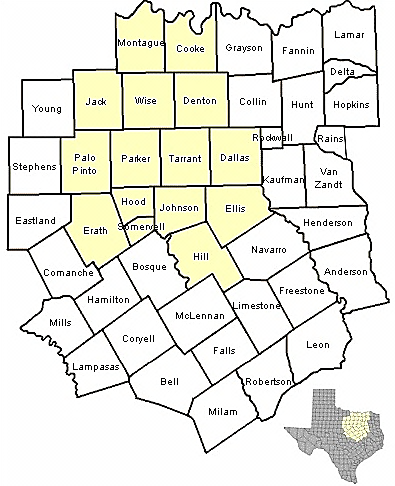 What is the difference between Scheduled Maintenance, Planned Maintenance, and Upsets?
What is the difference between Scheduled Maintenance, Planned Maintenance, and Upsets?
•	Scheduled maintenance, startup, or shutdown activities are routine and predictable and are scheduled using time constraints.  

•	These activities should be included in the company’s maintenance program.
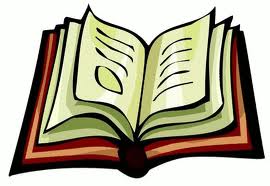 What is the difference between Scheduled Maintenance, Planned Maintenance, and Upsets?
Engine oil will be changed every three months.
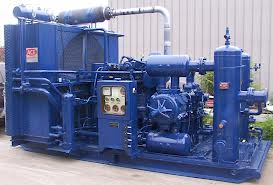 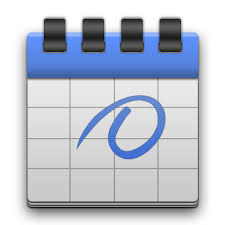 Planned activities are routine and predictable, similar to scheduled maintenance, but planned maintenance is not necessarily scheduled for a specific date in the future.  
 
For example:  The brake pads on the car will be changed when the thickness is less than 1/8 inch.
What is the difference between Scheduled Maintenance, Planned Maintenance, and Upsets?
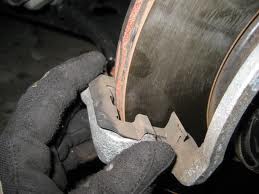 What is the difference between Scheduled Maintenance, Planned Maintenance, and Upsets?
Planned maintenance can be performed on an accelerated timeframe when a facility is shut down due to an emissions event.
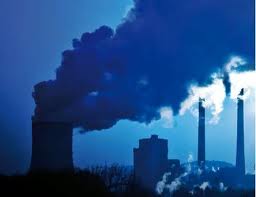 For example: 
Emission event causes the engine shut down. 
While engine is down, planned maintenance is performed.
Emissions during maintenance and the subsequent startup of the facility may be claimed as planned maintenance.
Emissions from the initial emission event that caused the engine shutdown cannot be claimed as planned maintenance
What is the difference between Scheduled Maintenance, Planned Maintenance, and Upsets?
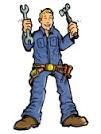 Unplanned and unavoidable

This PBR does not authorize emissions associated with emissions events, malfunctions, upsets, unplanned startup, unplanned shutdown, or unplanned maintenance activities that require immediate corrective action.
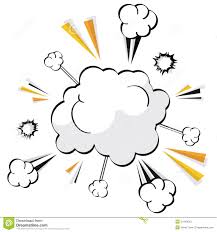 What is the difference between Scheduled Maintenance, Planned Maintenance, and Upsets?
MSS Examples
Lily Site
Compressor
Sales
Gas
Gas
VRU
Flare
Separator
Tank 1
Crude
Tank 2
Incoming Product
Crude Pipeline
MSS Example 1
Closed
for
Repairs
Compressor
Sales
Gas
Gas
Gas to atmosphere
Best management practice would be to route the emissions to the flare as a control,  if the control can handle the gas and if it can be routed to the flare.
VRU
Flare
Separator
Tank 1
Crude
Tank 2
Incoming Product
Crude Pipeline
MSS Example 2
Compressor
Sales
Gas
Gas
Closed
for
Repairs
VRU
Flare
Gas
Separator
Tank 1
Crude
Tank 2
Incoming Product
Crude Pipeline
MSS Example 3
Compressor
Sales
Gas
Gas
VRU
Flare
Closed
for
Repairs
Degassing
Separator
Tank 1
Crude
Tank 2
Incoming Product
Crude Pipeline
Summary
Compressor
Sales
Gas
Gas
VRU
Flare
Separator
Tank 1
Crude
Tank 2
Incoming Product
Crude Pipeline
Calculation of Emissions from MSS Activities at Oil & Gas Production Facilities
Calculation Programs
TCEQ is aware of two programs that can do MSS emissions calculations. 
TCEQ Oil and Gas Emissions Calculations Spreadsheets 
Tanks ESP
MSS Default Values for Miscellaneous Activities
Spreadsheet contains the default value of a total of 0.25 tons per year for all activities authorized by 106.359(b)(1)- 106.359(b)(6). 
No calculations necessary!
The spreadsheet also allows more customized estimates of emissions for applicants choosing not to accept default values.
MSS Default Values for Miscellaneous Activities
The emissions in activities (b)(1)-(b)(6) may seem small, but they do add up over time. All default values are conservative. 
Ex:  (b)(1) Engine Oil changes / Filter changes. 		-Number of activities per year is 10	 (Number of oil changes per engine 	  per year)		-Number of Engines is set at 10		-Allows for 100 oil changes per year
MSS Default Values for Miscellaneous Activities
Customization of the default spreadsheet is possible. 
Ex: A Glycol Dehydration and Amine unit are not present.   					-Emissions not used for these Units 	 can be used for other activities.
MSS Default Values for Miscellaneous Activities
Best option? Use the default values.	
It is as easy as selecting “Yes” at the top of the Spreadsheet page. 
Can help with record keeping 
Equations located at the bottom of the spreadsheet page.
MSS Default Values for Miscellaneous Activities
TCEQ Oil and Gas Emissions Calculations Spreadsheet
Blowdowns
MSS pigging
MSS Floating Roof Tank Landing Losses
MSS Tank Non Forced Ventilation Degassing
MSS Tank Forced Ventilation Degassing http://www.tceq.texas.gov/assets/public/permitting/air/NewSourceReview/oilgas/spreadsheet-revisions.pdf
Equations: Located on bottom of each Spreadsheet
Equations: Located on bottom of each Spreadsheet
Painting and Sandblasting
Air Permit Technical Guidance for Coatings Sources: Surface Coating Operations.
Small Business and Local Government Assistance 
Surface Coating Facilities: Emissions Calculation Spreadsheet http://www.tceq.texas.gov/assistance/industry/sc/coating-emissions-calc.html
TCEQ Technical Guidance : Abrasive Blast Cleaning
Emissions from Aerosol Cans (paints, paint removers, rust inhibitors, etc.) Assume that 90% of the can contents evaporate
Where to Find More Information
Air Permits Main Line : (512) 239-1250

airog@tceq.texas.gov

www.texasoilandgashelp.org